আজকের পাঠে সবাইকে
স্বা
ম
গ
ত
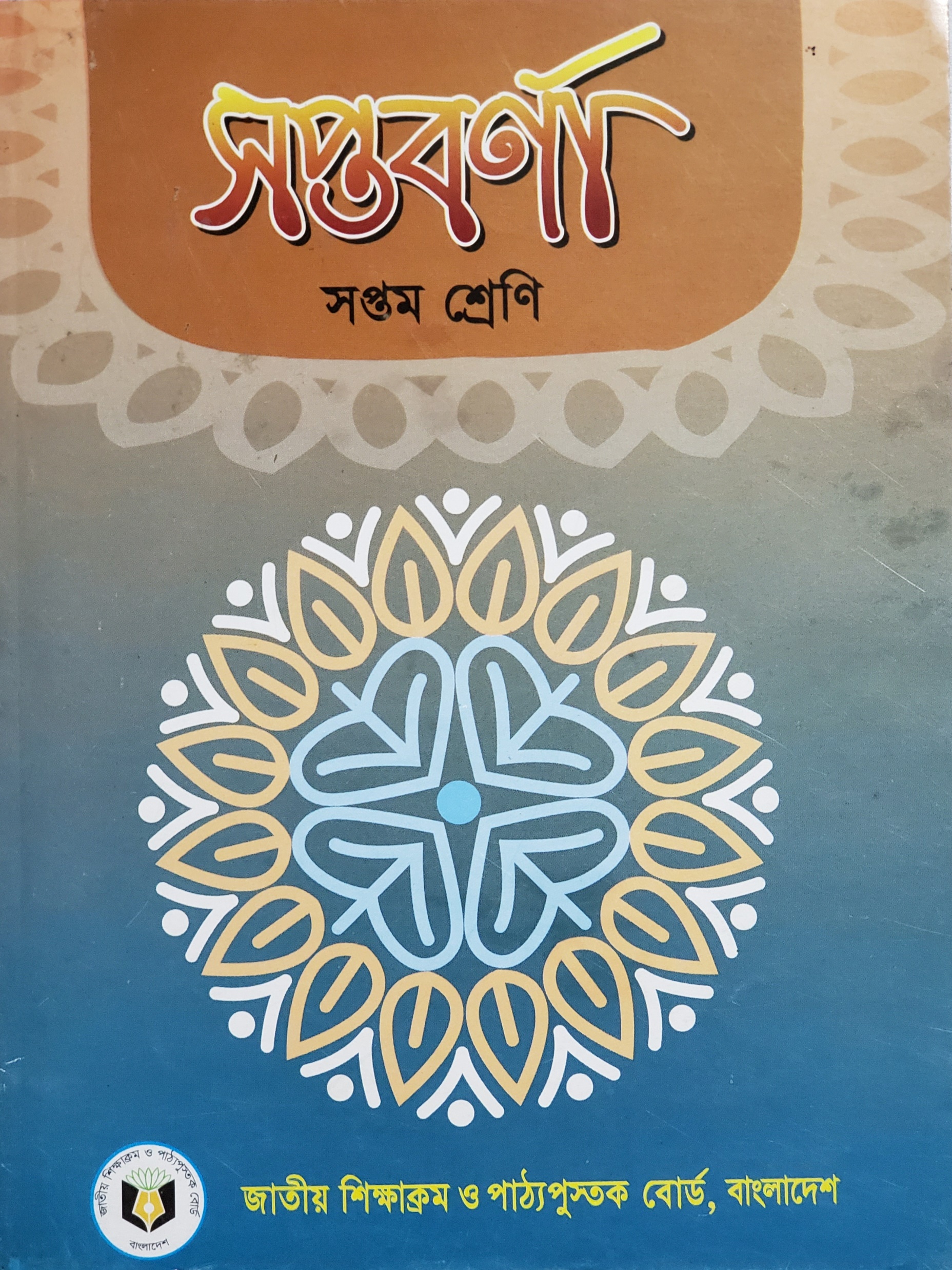 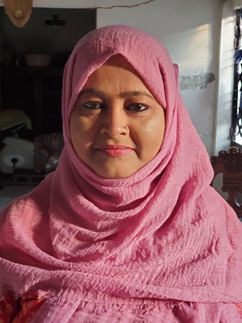 সপ্তবর্ণ
সপ্তম-শ্রেণি 
শিক্ষার্থী-৫০জন
সময়-৪৫মিনিট
শাহনাজ আক্তার(এম.এ,এম.এড)
সিনিয়র শিক্ষক(বাংলা)
কোনাবাড়ী এম.এ কুদ্দুছ উচ্চ বিদ্যালয়
গাজীপুর সদর,গাজীপুর ৷
ইমেইলঃshahnazakternomi@gmail.com
মোবাইলঃ01717871696
নিচের চিত্রগুলো দেখো এবং বলো-
নিচের চিত্রগুলো দেখে কি বুঝতে পারলে?
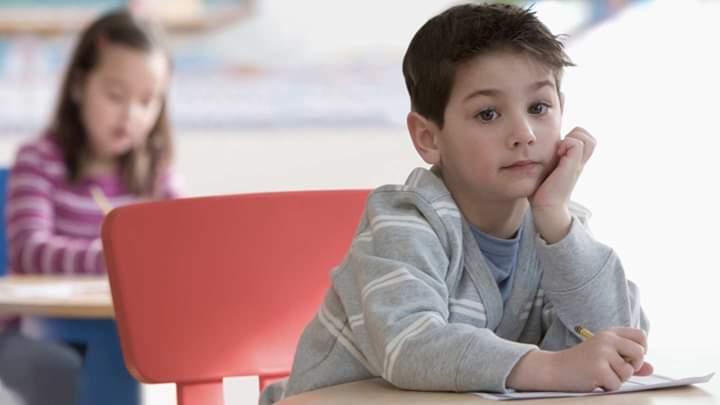 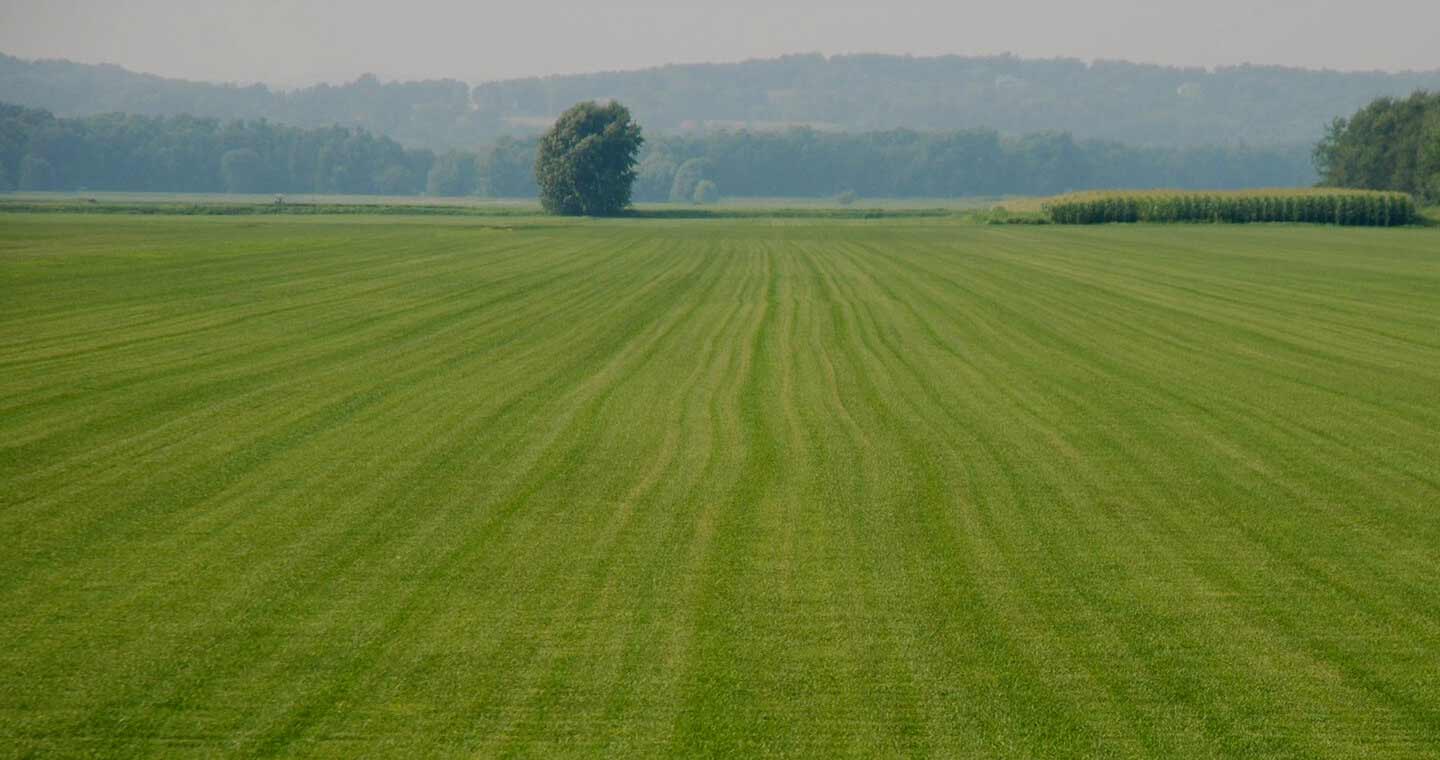 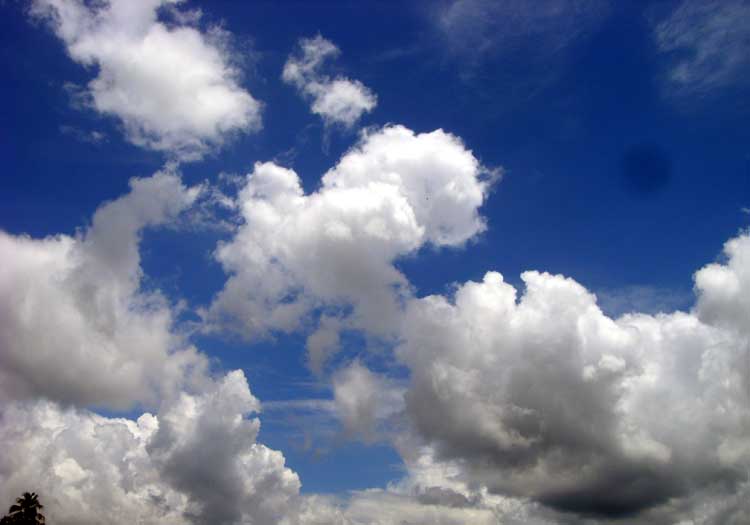 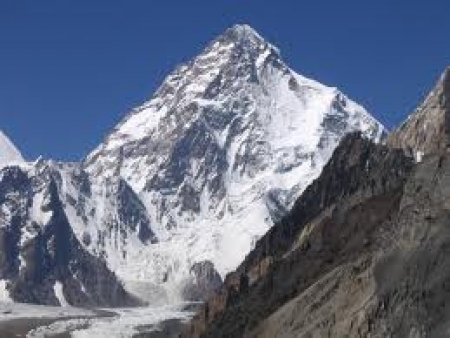 ছবির সাথে তোমাদের পাঠের কোন মিল রয়েছে কি?
আকাশ
পাহাড়
খোলা মাঠ
ছাত্র
বলতে পারো মানুষ শিক্ষা নেয় কোথা থেকে?
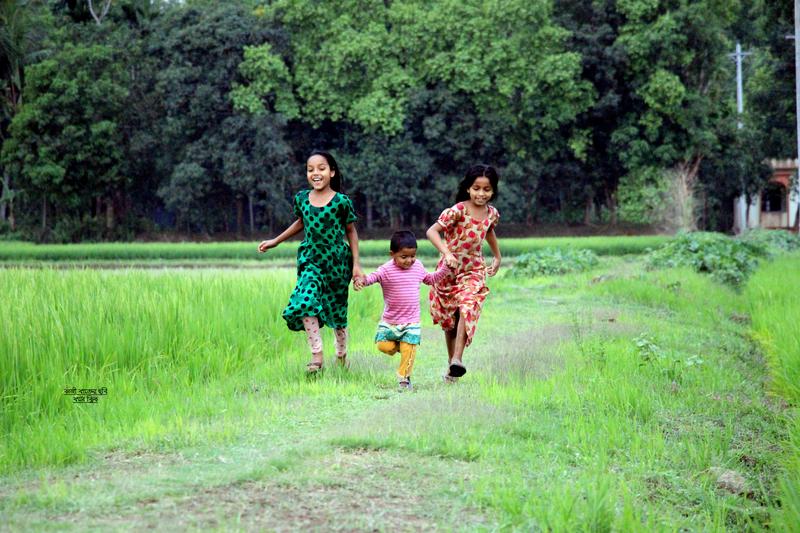 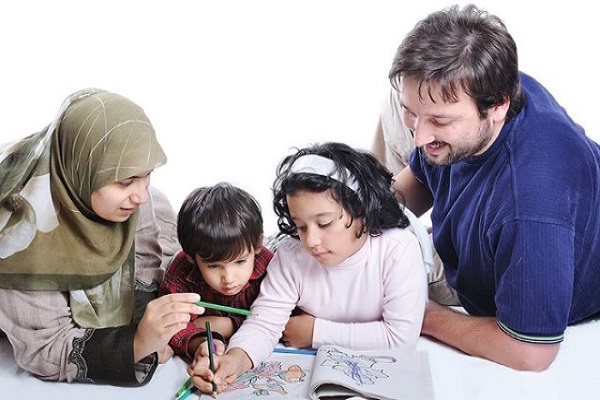 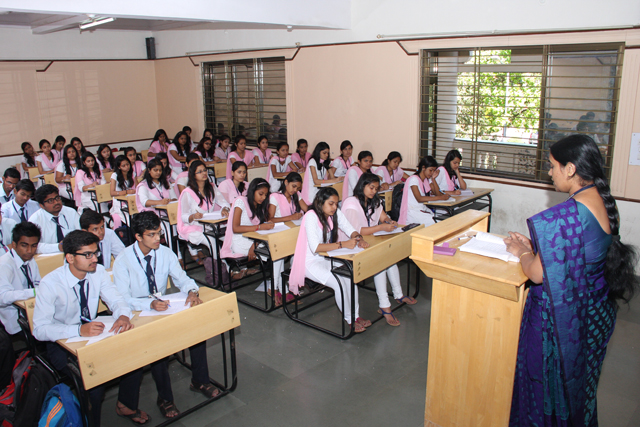 বলতে পারো আমাদের পাঠের বিষয় কি হতে পারে?
সমাজ,প্রকৃতি ও পরিবেশ থেকে
মা-বাবার কাছ থেকে
শিক্ষকের কাছ থেকে
আমাদের আজকের পাঠ
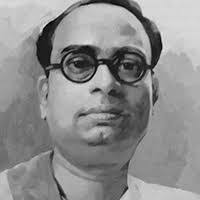 সুনির্মল বসুর লেখা 
            সবার আমি ছাত্র
শিখনফল
এই পাঠ শেষে শিক্ষার্থীরা-
কবি সম্পর্কে বলতে পারবে।
নতুন শব্দের অর্থ বলতে পারবে। 
প্রমিত উচ্চারনে কবিতাটি আবৃত্তি করতে পারবে।
প্রকৃতি যে শিক্ষার উপকরণ শিক্ষার্থীরা তা বলতে পারবে।
কবি পরিচিতি
তিনি কবি ও শিশুসাহিত্যিক
বলতে পারো তিনি কে?
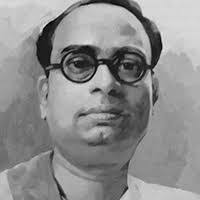 জন্ম-১৯০২সালে পশ্চিমবঙ্গের বিহারে।
পৈতৃক নিবাস-বৃহত্তর ঢাকা জেলার বিক্রমপুরে। 
তিনি ১৯৫৭সালে মৃত্যুবরণ করেন।
তিনি শিশু ও কিশোর উপযোগী সাহিত্য 
রচনা করেছেন-কবিতা গল্পকাহিনী,উপন্যাস,
ভ্রমণকাহিনী ইত্যাদি।
তাঁর উল্লেখ্যযোগ্য গ্রন্থ হলো-
‘ছানাভরা’ ‘বেড়ে মজা’ ‘হৈচৈ’ ‘হুলুস্থুল’ ‘কথাশেখা’ ‘পাততাড়ি’
ইত্যাদি।
সুনির্মল বসু
একক কাজ
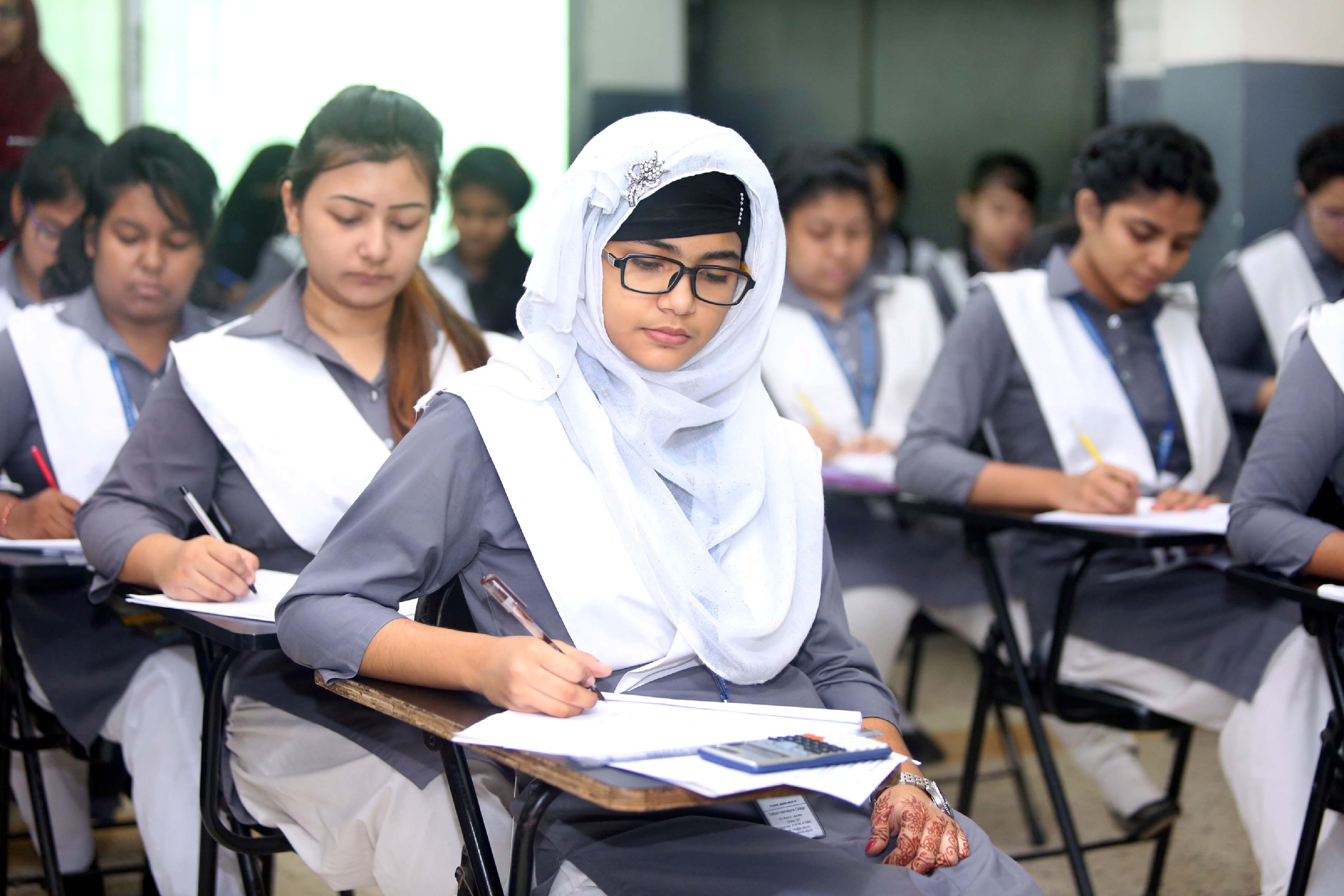 কবির জন্ম,পৈতৃকনিবাস,ও উল্লেখ্যযোগ্য দুটি গ্রন্থের নাম লিখো।
চলো নতুন শব্দের অর্থ জেনে নেই
আদর্শ পাঠ
সরব পাঠ
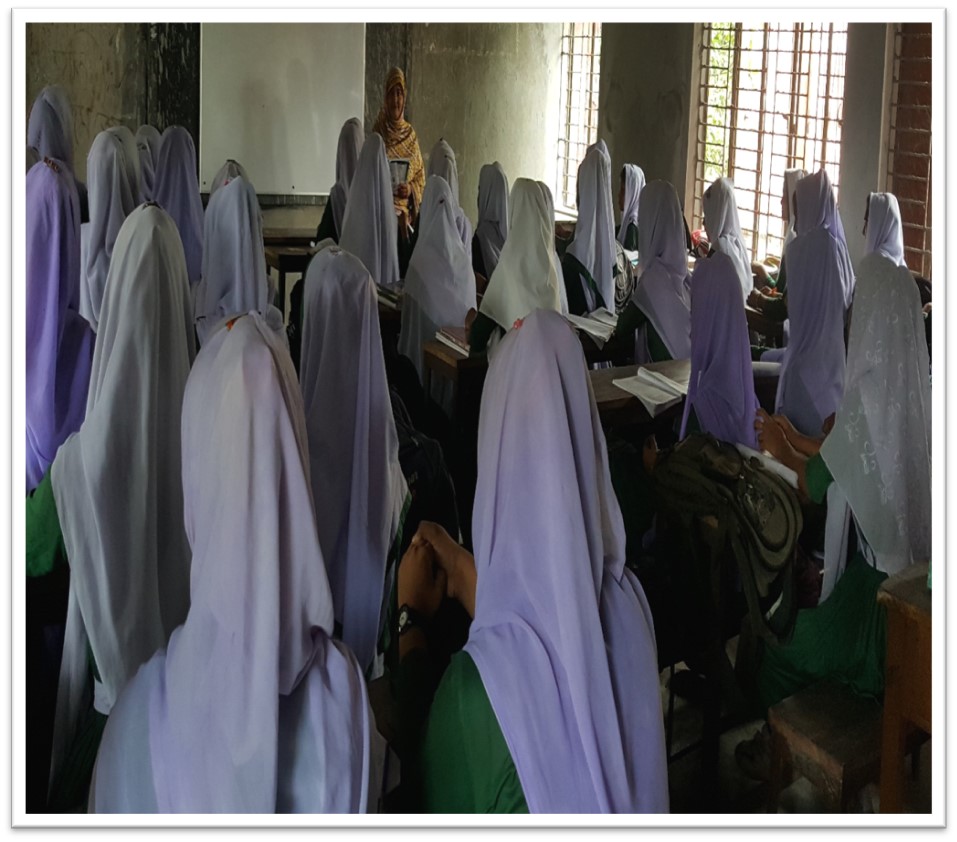 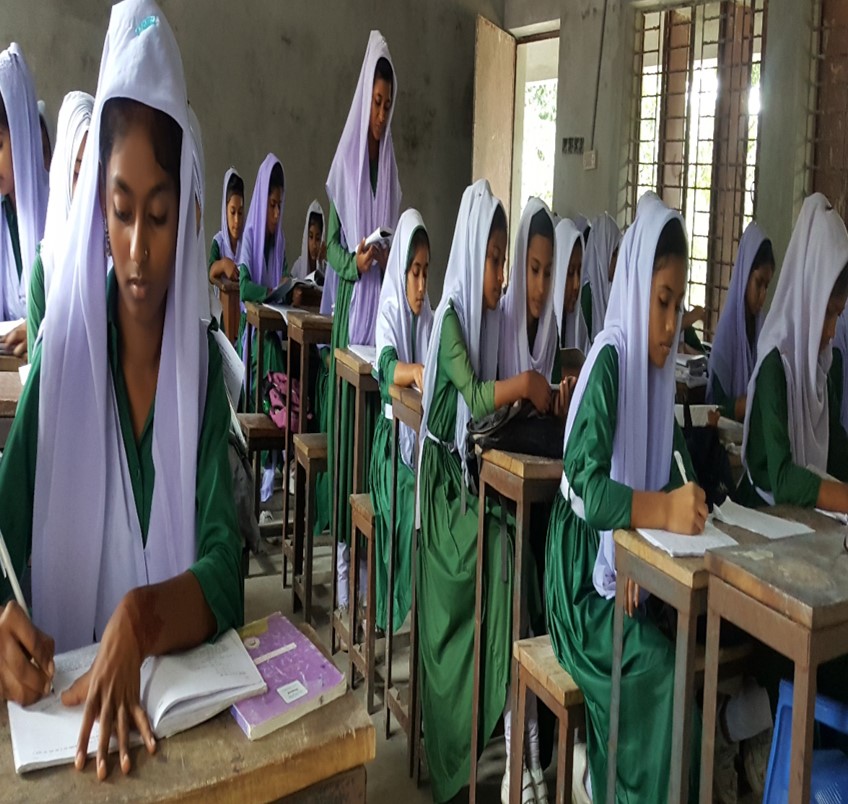 চিত্রের সাথে কবিতার চরণের মিল করো
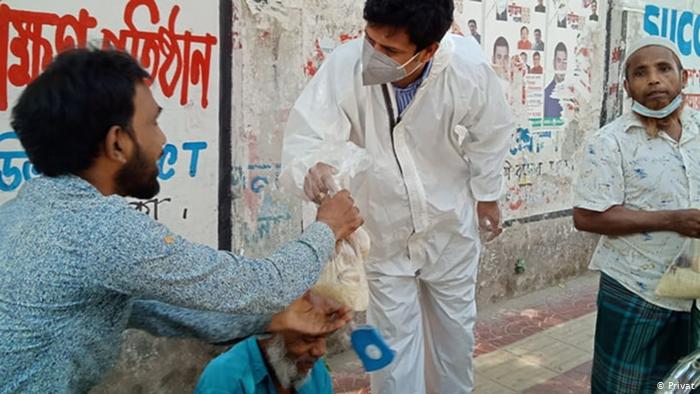 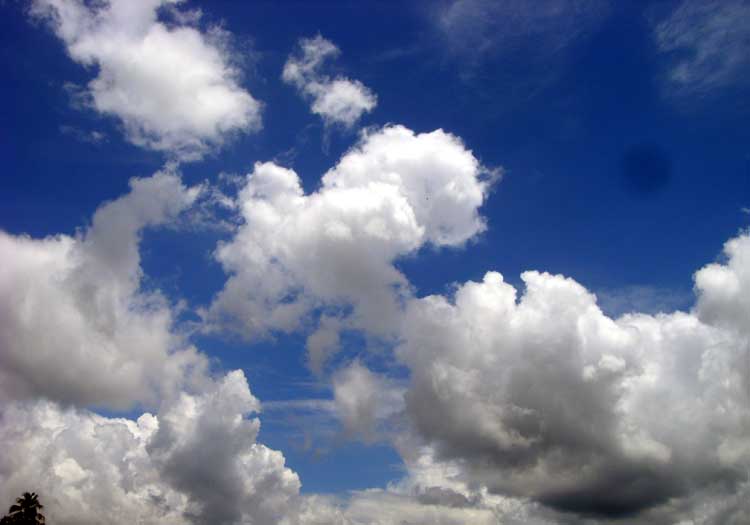 উদার হতে ভাইরে,
আকাশ আমায় শিক্ষা দিল
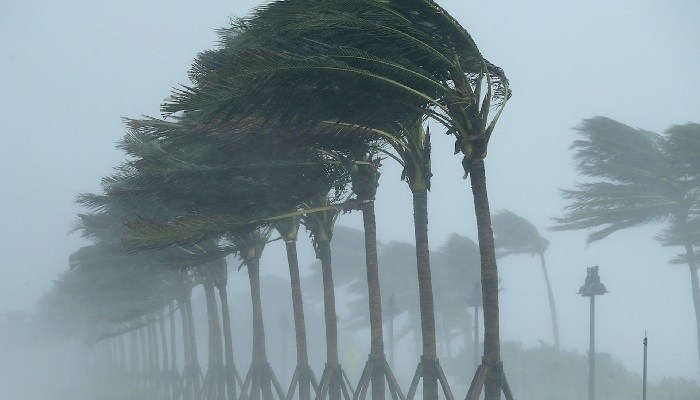 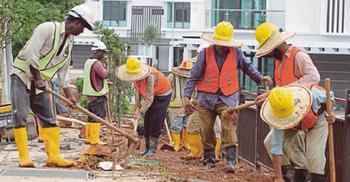 কর্মী হবার মন্ত্র আমি
বায়ুর কাছে পাই রে।
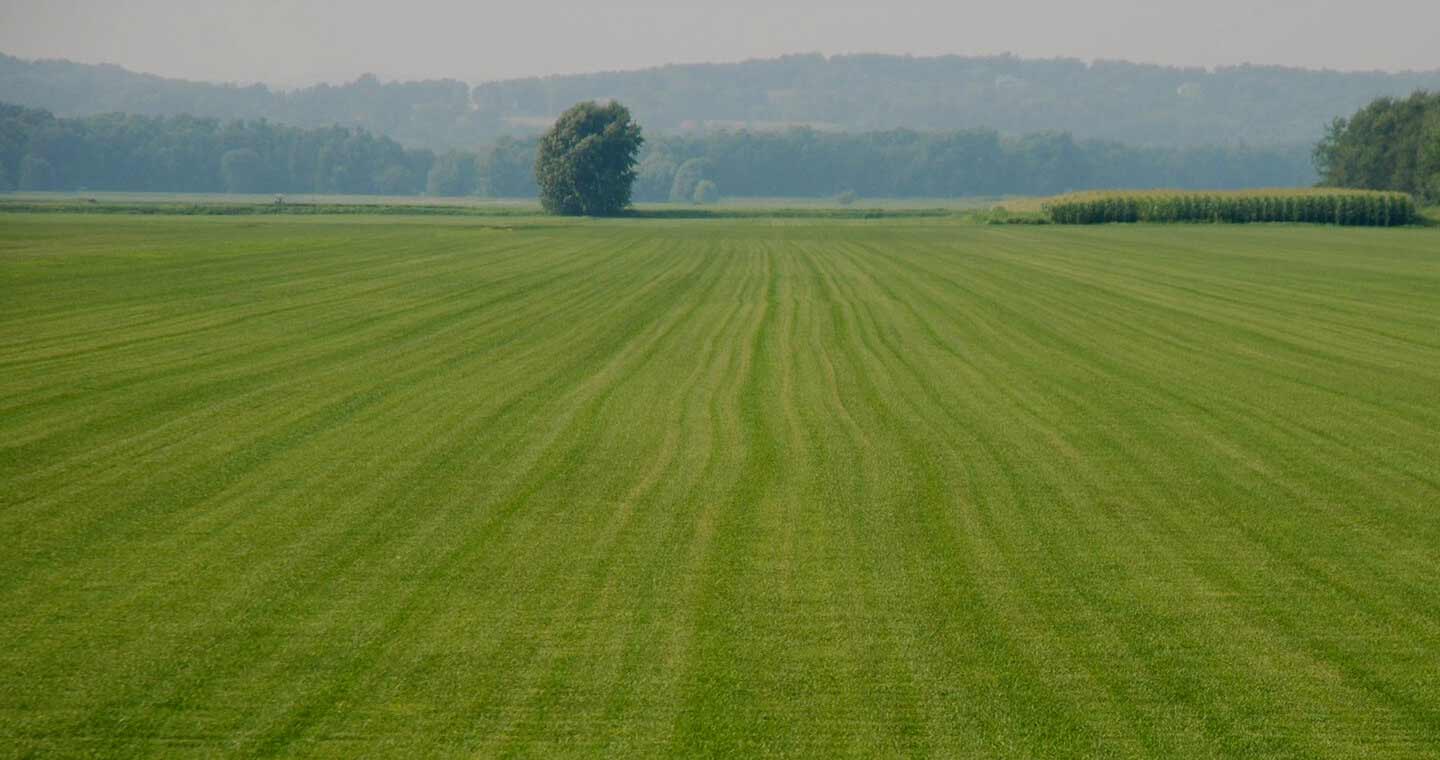 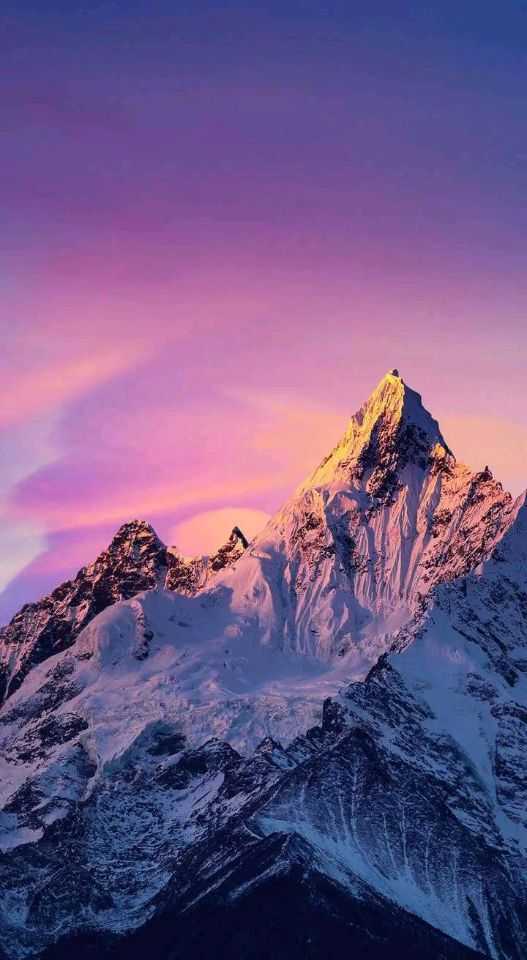 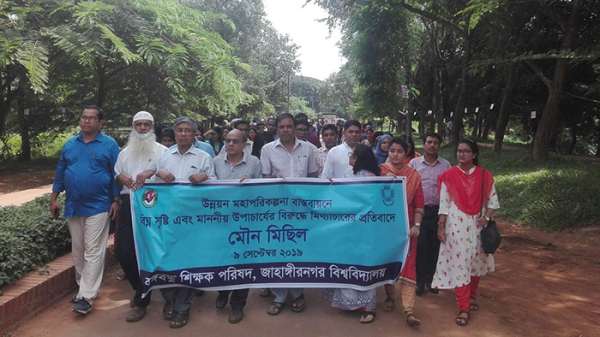 খোলা মাঠের উপদেশে-
দিল খোলা হই তাই রে।
পাহাড় শিখায় তাহার সমান
হই যেন ভাই মৌন মহান
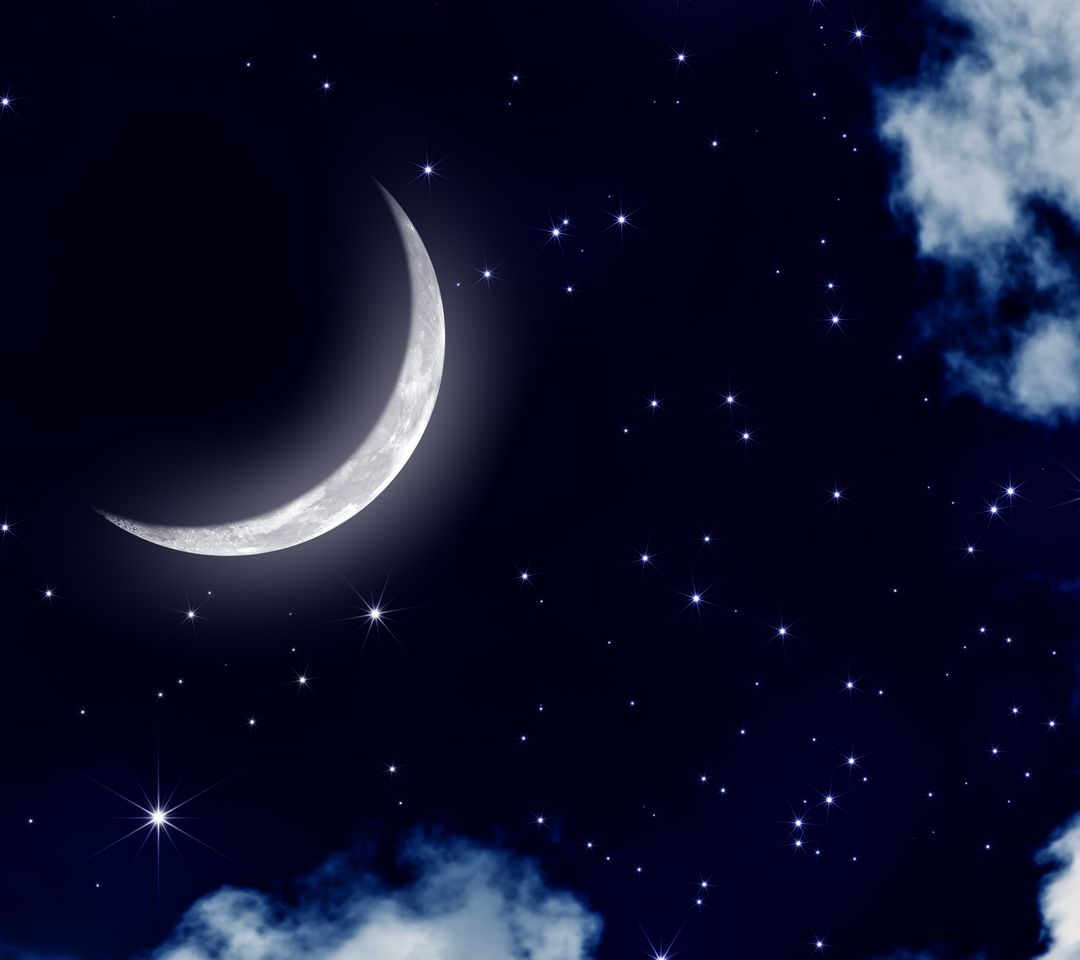 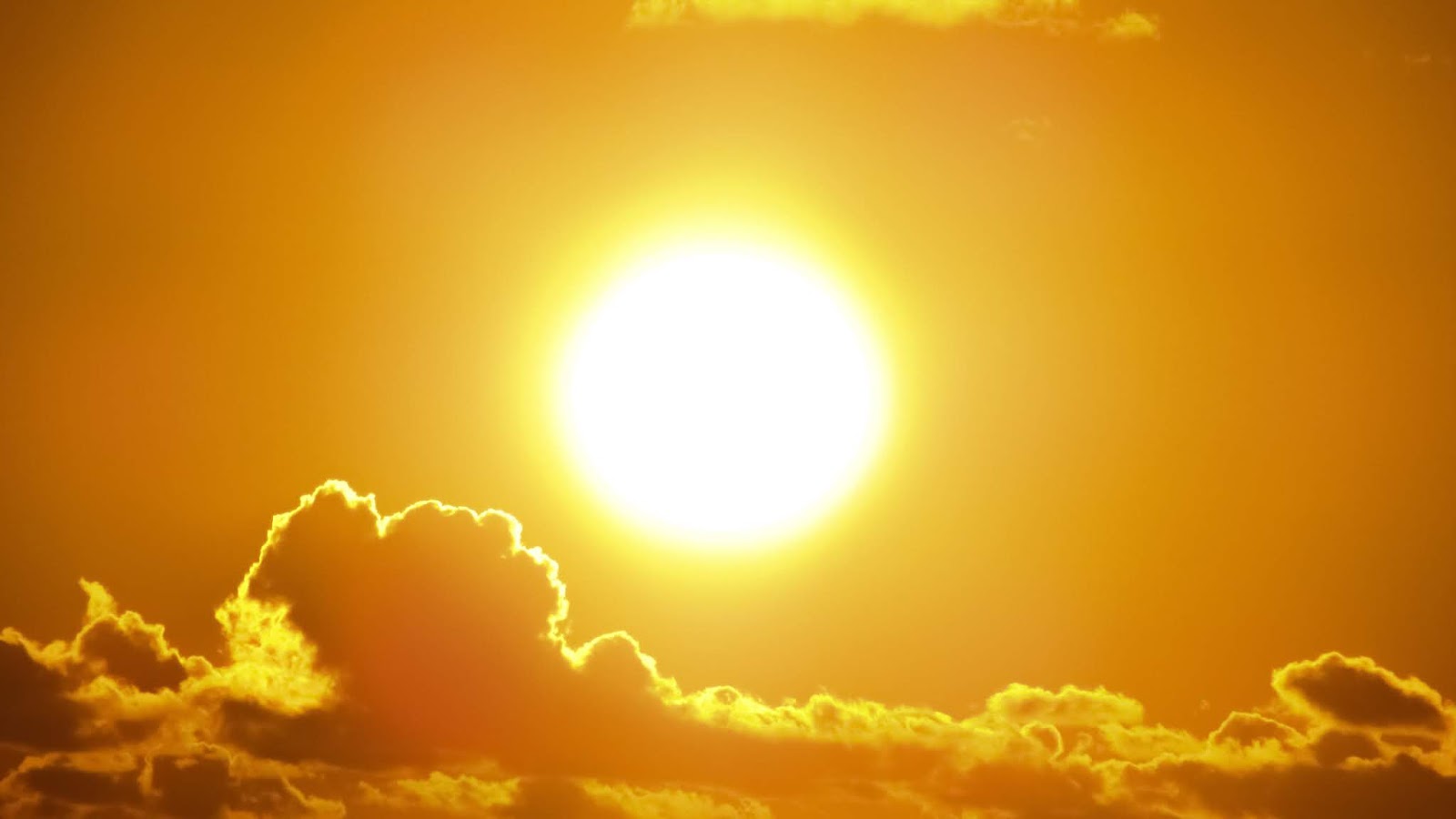 চাঁদ শিখালো হাসতে মিঠে,
           মধুর কথা বলতে।
সূর্য আমায় মন্ত্রণা দেয়
           আপন তেজে জ্বলতে,
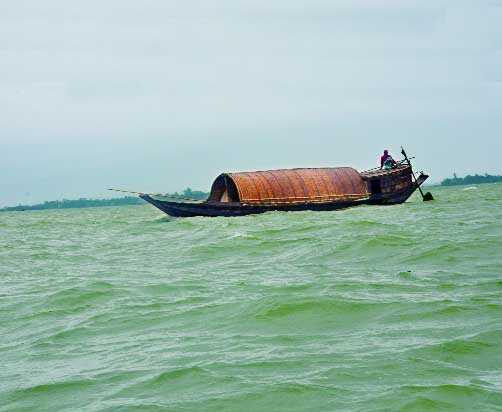 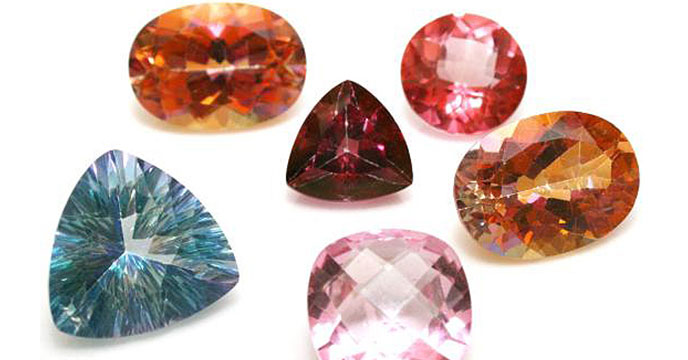 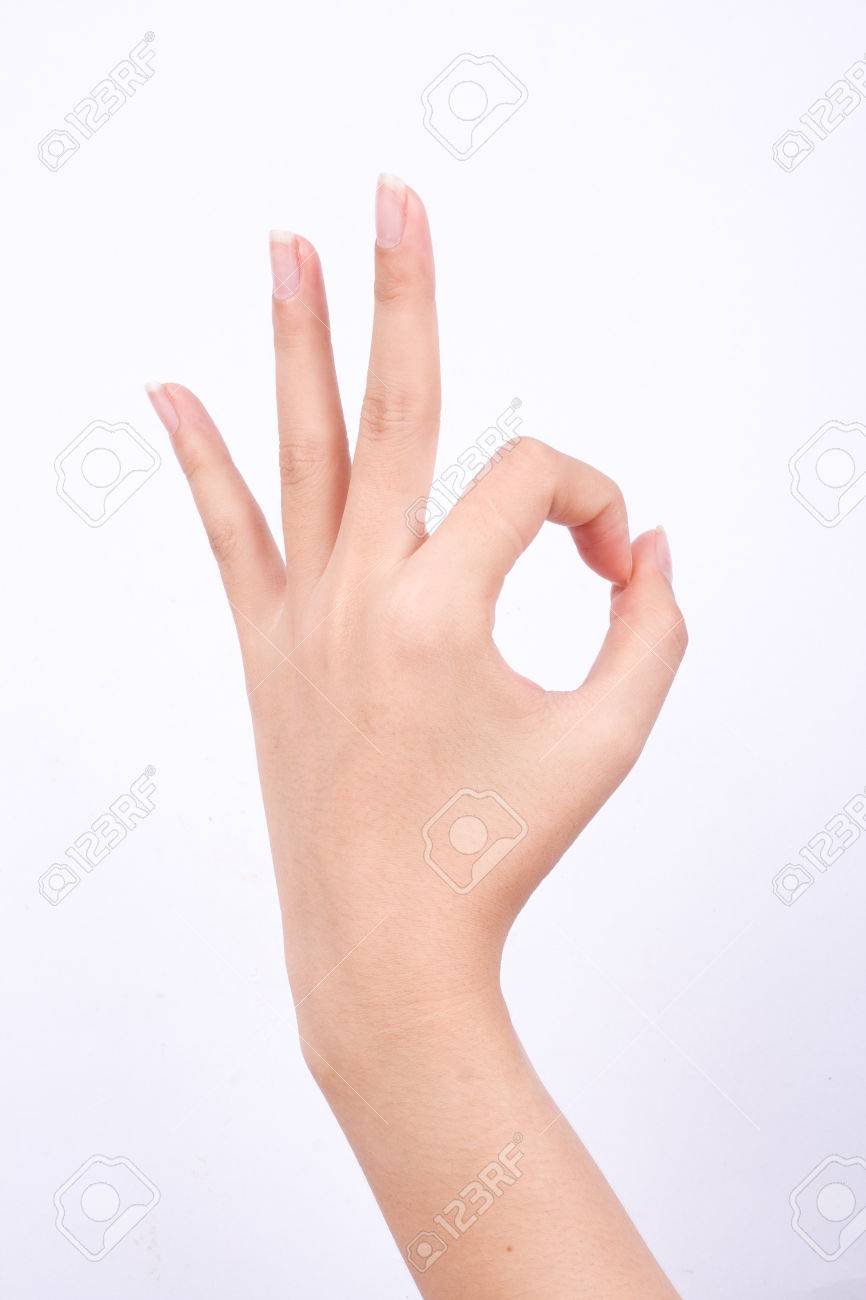 নদীর কাছে শিক্ষা পেলাম 
        আপন বেগে চলতে।
অন্তর হোক রত্ন-আকর;
ঈঙ্গিতে তার শিখায় সাগর-
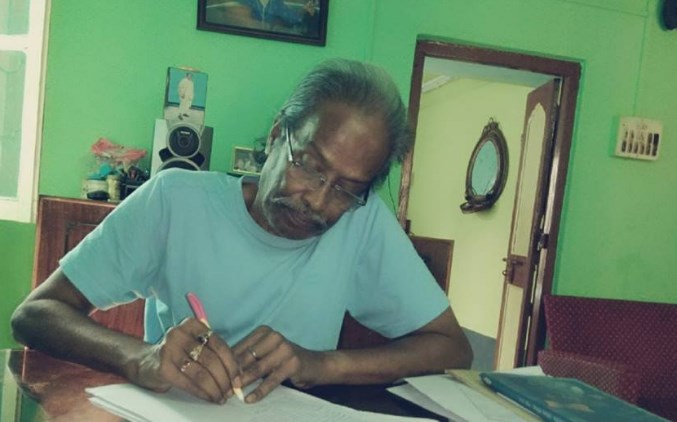 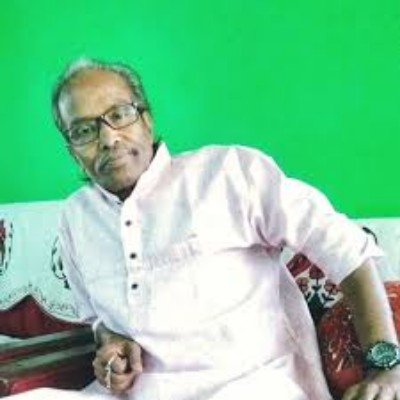 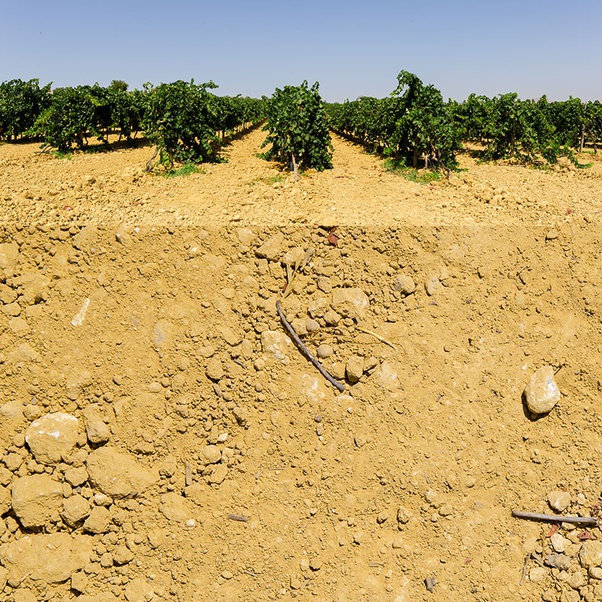 আপন কাজে কঠোর হতে
              পাষাণ দিল দীক্ষা।
মাটির কাছে সহিষ্ণুতা
পেলাম আমি শিক্ষা,
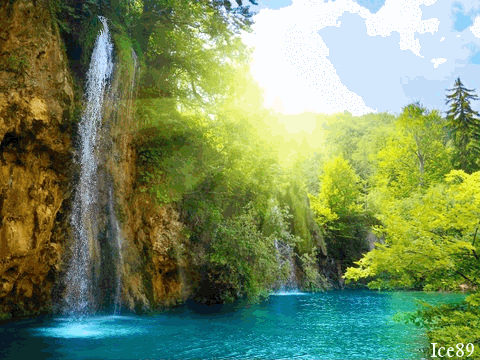 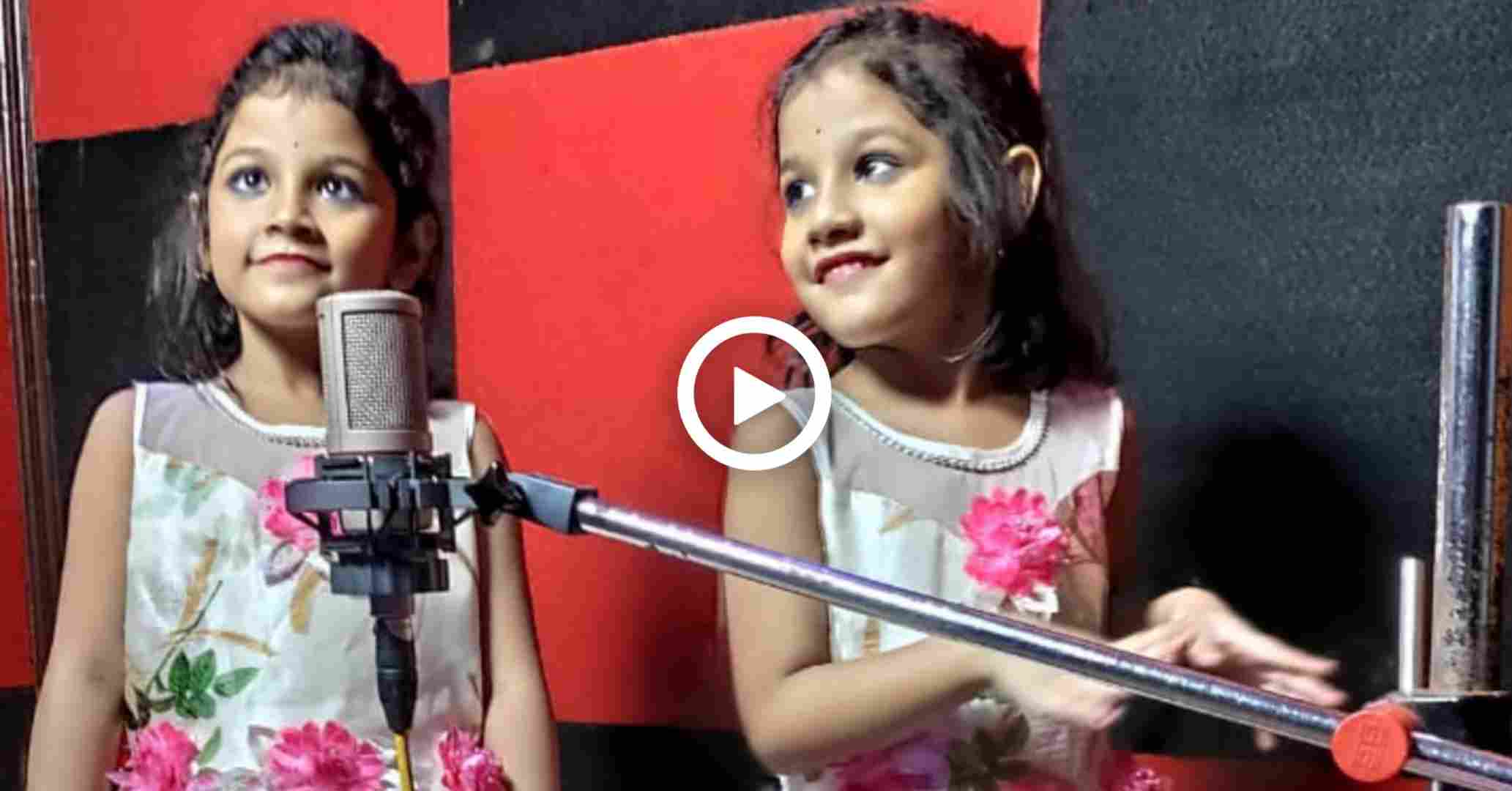 গান জাগালো আমার প্রাণে,
ঝরনা তাহার সহজ গানে
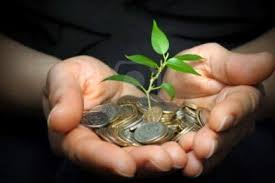 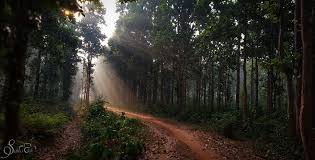 শ্যাম বনানী সরসতা
আমায় দিল ভিক্ষা
জোড়ায় কাজ
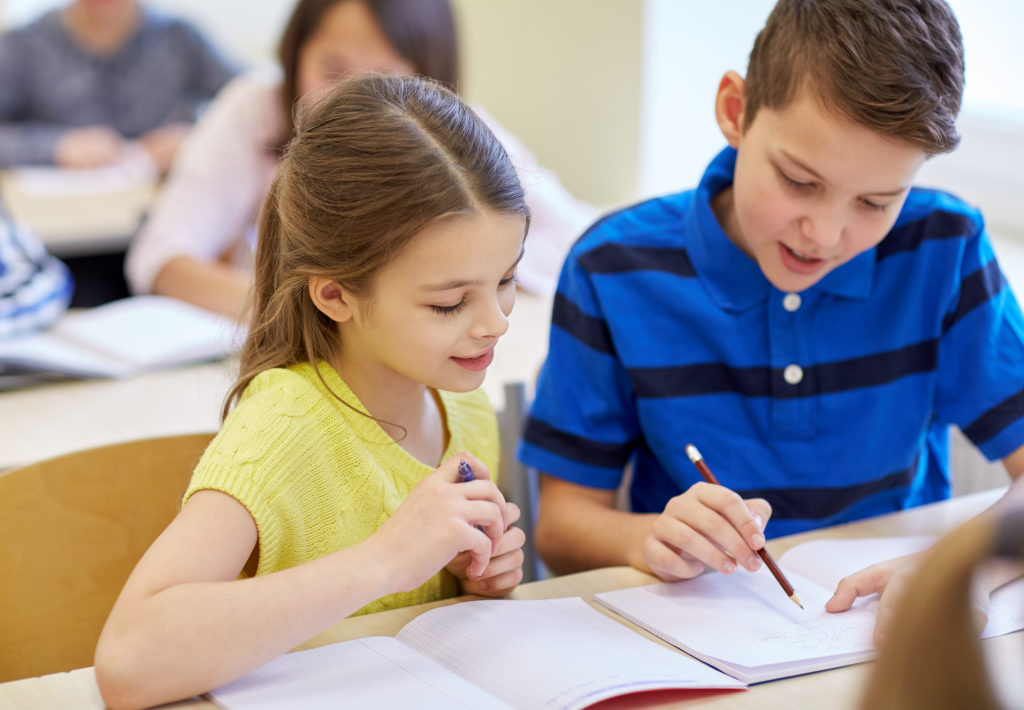 এই কবিতায় প্রকৃতির কোন কোন জিনিস থেকে কবি শিক্ষা নিয়েছে তার একটি তালিকা তৈরী করো।
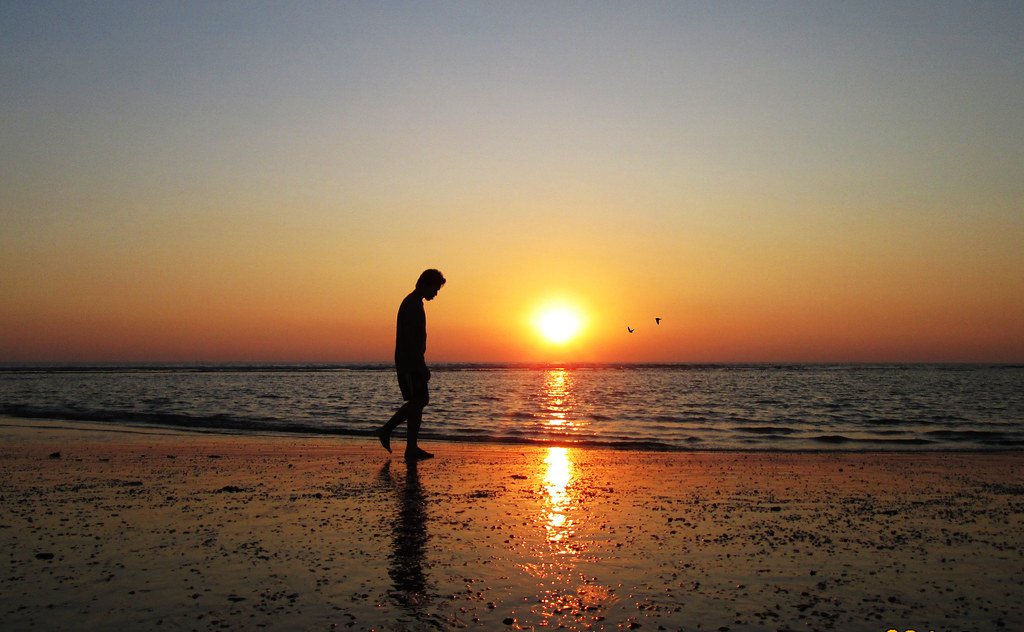 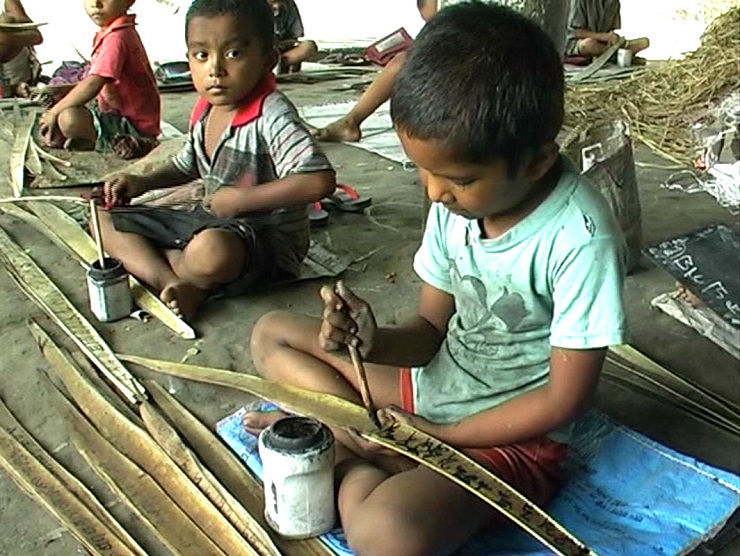 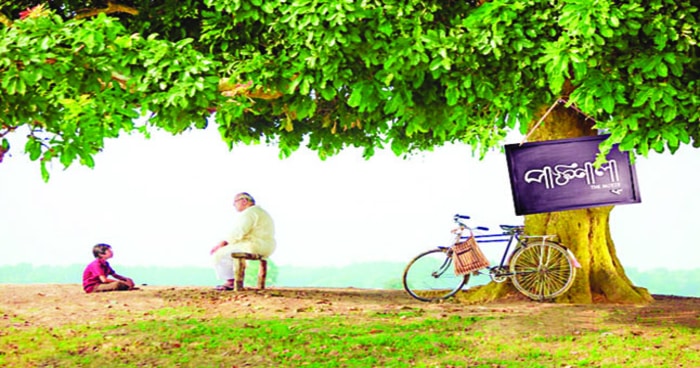 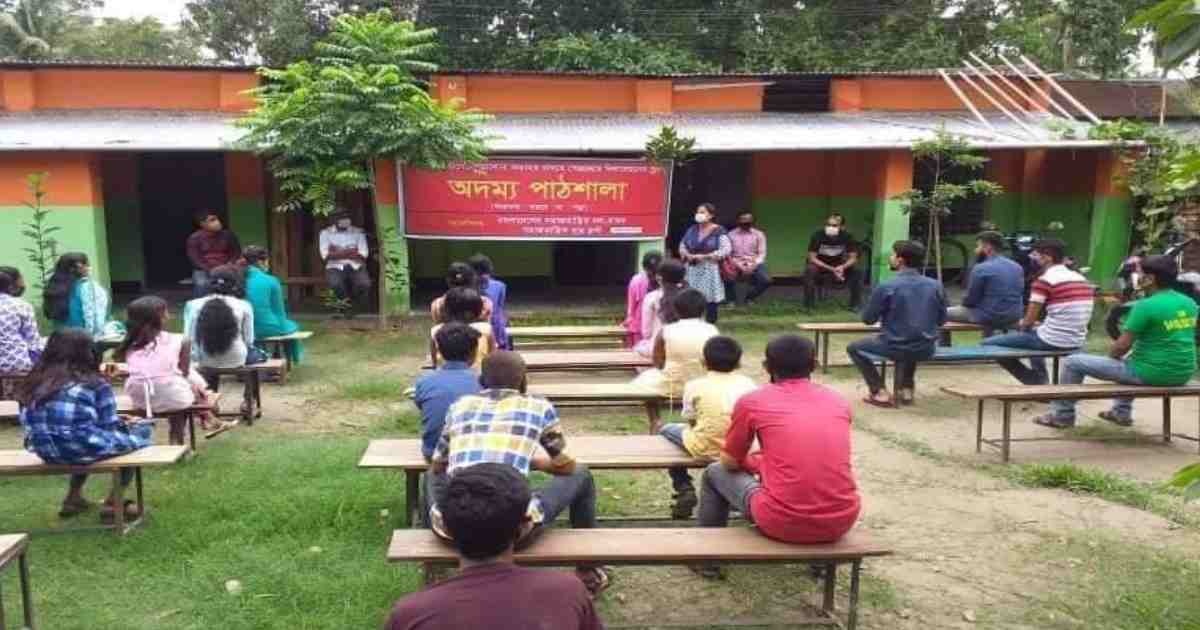 বিশ্ব-জোড়া পাঠশালা মোর,
নানান ভাবের নতুন জিনিস
শিখছি দিবারাত্র;
সবার আমি ছাত্র,
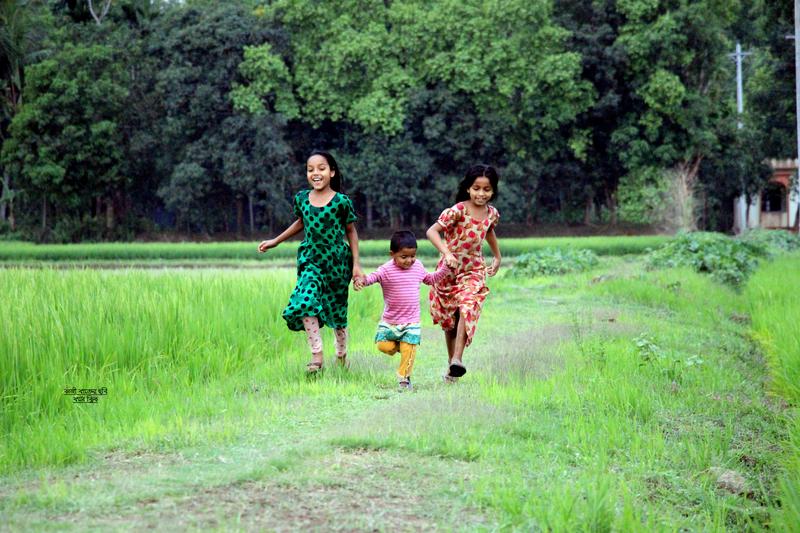 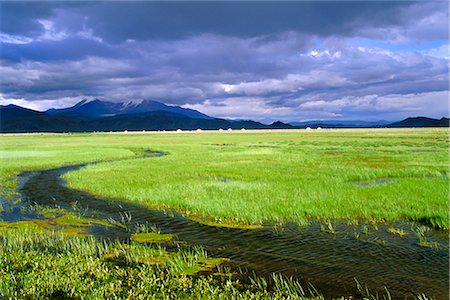 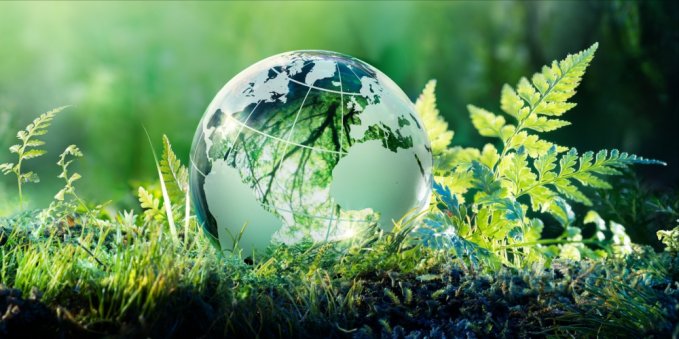 শিখছি সে-সব কৌতূহলে-
         সন্দেহ নাই মাত্র।
পাঠ্য যে-সব পাতায় পাতায়,
এই পৃথিবীর বিরাট খাতায়
দলীয় কাজ
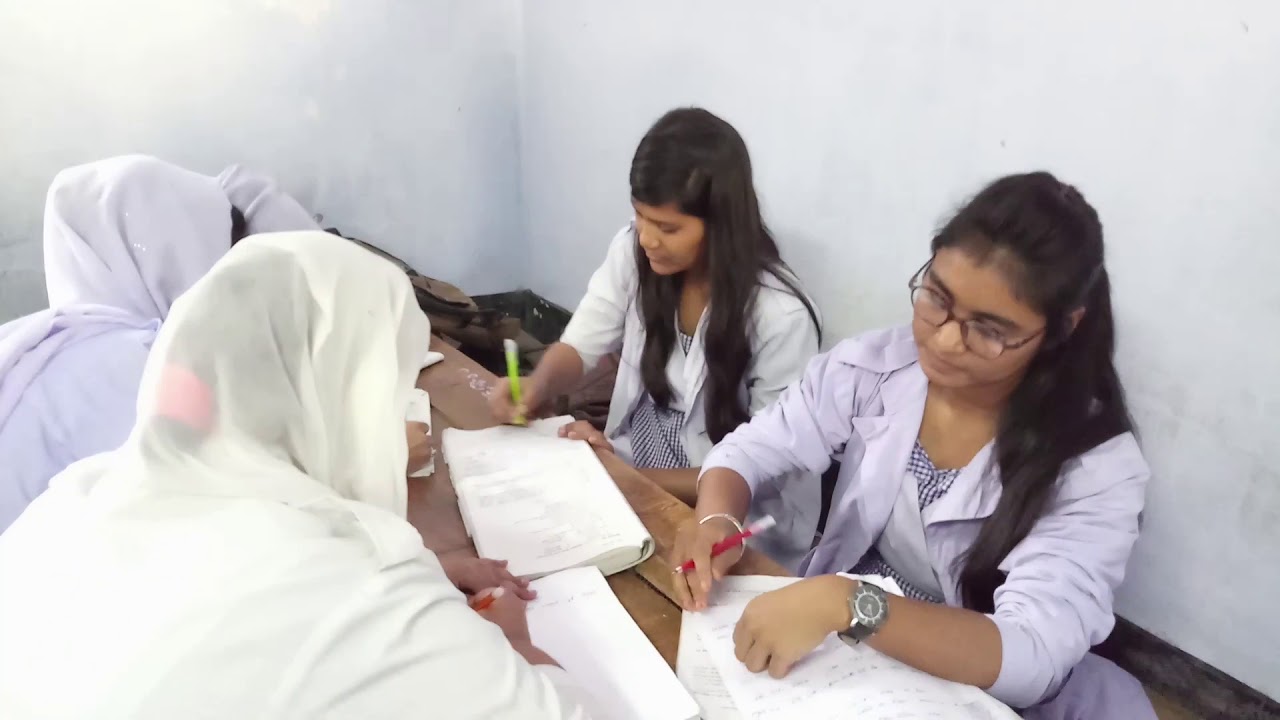 ‘সবার আমি ছাত্র’কবিতায় কোন শিক্ষণীয় দিক ফুটে উঠেছে ব্যাখ্যা করো।
মূল্যায়ন
১।শ্যাম-বনানী শব্দের অর্থ কি?
ক)সবুজ বন                   খ)বনের টিয়ে
গ)সবুজ মাঠ                   ঘ)সবুজ ধান।

২।কবি পাঠশালা বলতে কোনটিকে বুঝিয়েছেন? 
ক)বাড়ির পাশেরটিকে              খ)সারা বিশ্ব্কে
গ)পাশের গ্রামেরটিকে               ঘ)কানাই মশায়েরটিকে।

৩।কবিতায় আপন বেগে চলতে শিক্ষা দেয় কোনটি? 
ক)নদী                        খ)সাগর
গ)রাস্তা                        ঘ)পাহাড়।
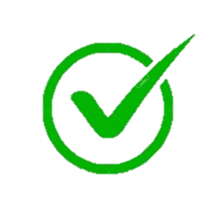 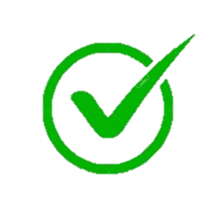 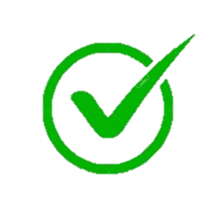 বাড়ির কাজ
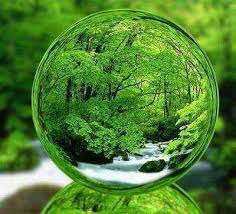 একজন সৎ মানুষ হতে হলে কি কি গুণ  থাকতে হয় তা লিখে আনবে।
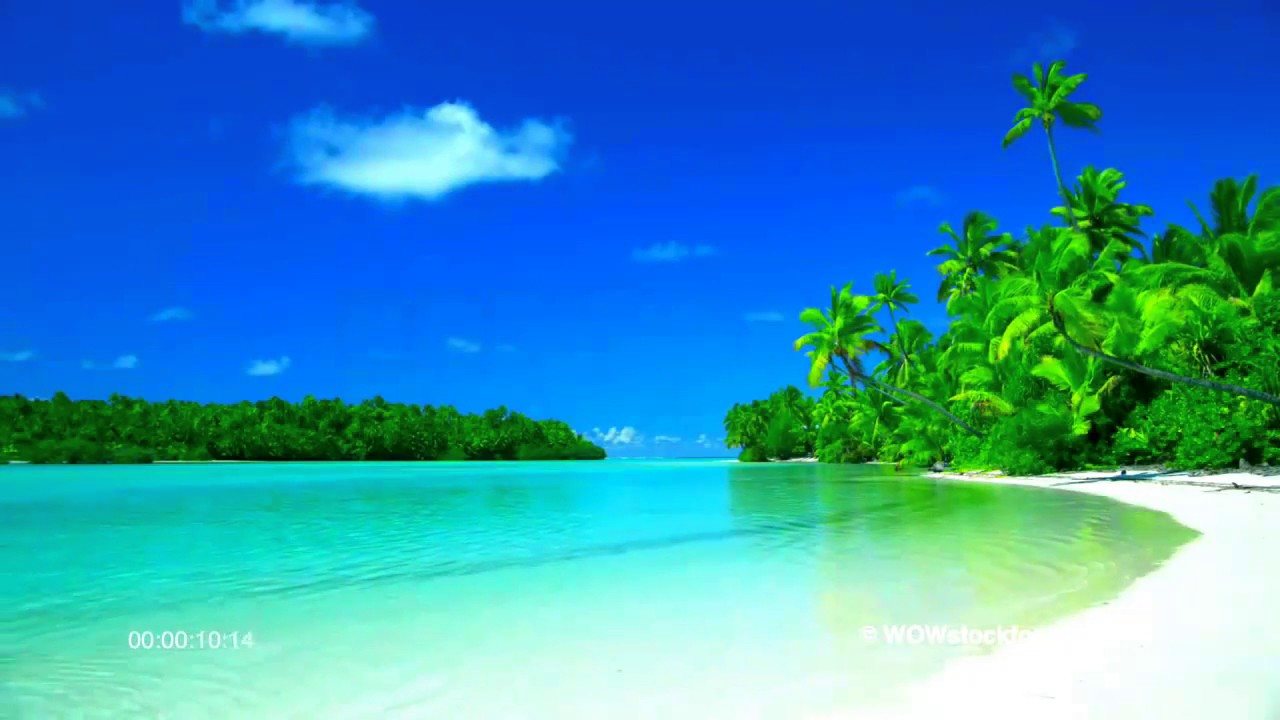 সবাইকে ধন্যবাদ
     নিরাপদে থেকো,ভালো থেকো।